Tissue Optical Properties
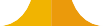 Mohammed Alwan Kadhum
Introduction
Interaction between  Light and Tissue
Reflection
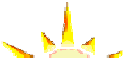 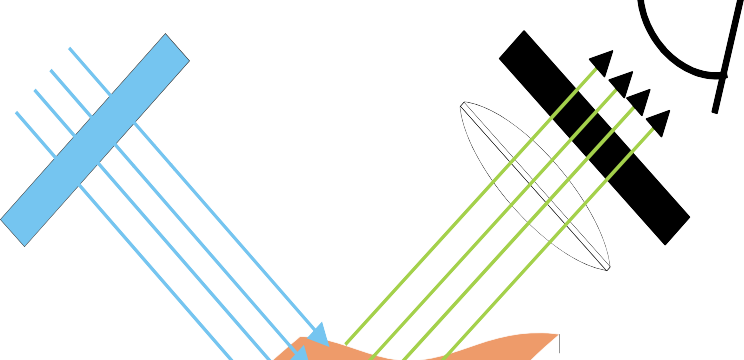 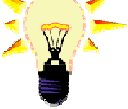 Refraction
Absorption
Light  Source
Optical  Signal
Fluorescence
Scattering
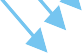 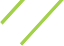 Tissue
Depends on
Constituents of tissue
Optical properties of  tissue
Propagation of light
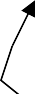 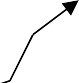 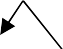 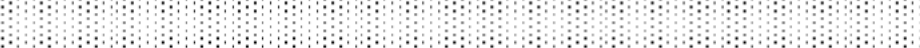 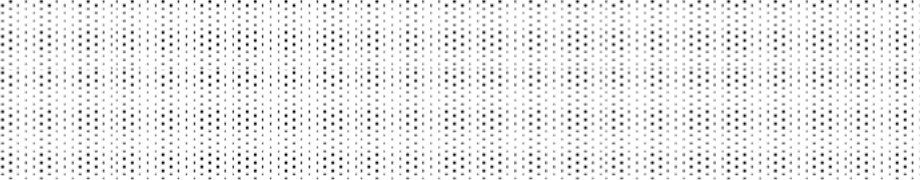 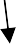 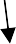 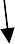 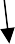 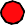 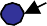 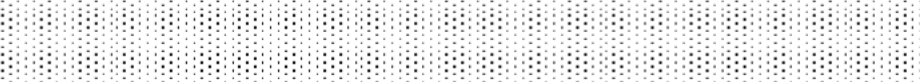 2
Absorption
Extraction of energy from light by a molecular species

Diagnostic applications: Transitions between two energy  levels of a molecule that are well defined at specific  wavelengths could serve as spectral fingerprint of the  molecule
Various types of Chromophores (light absorbers) in Tissue
Wavelength-dependent absorption
Tumor detection and other physiological assessments (e.g. pulse-  oximetry)

Therapeutic applications: Absorption of energy is the primary  mechanism that allows light form a source (laser) to produce  physical effects on tissue for treatment purpose
Lasik (Laser Assisted in situ Keratomileusis) Eye Surgery, Tatoo  Removal, PDT
3
Absorption
Absorption occurs when the photon frequency matches the  frequency	associated with the molecule s energy transition
Electrons absorb the energy of the light and transform it into vibrational  motion
The absorption of a photon results in:
quantized change in charge separation
quantized excitation of vibrational modes
Electrons interact with neighboring atoms  convert vibrational energy  into thermal energy
‘	’	’
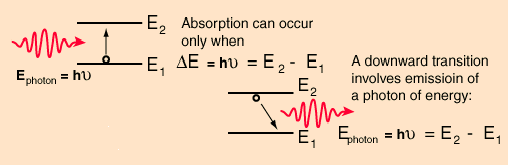 4
Absorption
Each electronic energy
levels is associated with  many vibrational energy  levels
Vibrational Energy Level
Potential Energy
S1
Absorption of UV and  visible light promotes  transition between  electronic energy levels
Electronic  Energy  Level
S0
Absorption of infrared  light promotes  transitions between  vibrational energy levels
5
Absorption
Absorption Cross-section,
 [m2]
Consider a chromophore  idealized as a sphere with a  particular geometrical size.
Consider that this sphere
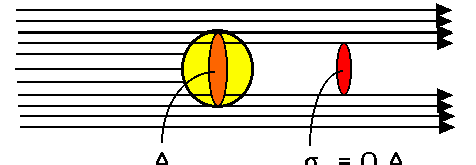 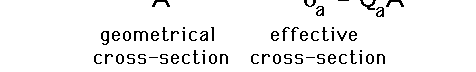 blocks incident light and casts  a shadow, which constitutes  absorption.
The size of absorption shadow
= absorption cross-section
Qa: absorption efficiency
	 Q	 A
a
a
6
Absorption
Pout = Io(A-a)
Pin =IoA
Pabs = Ioa
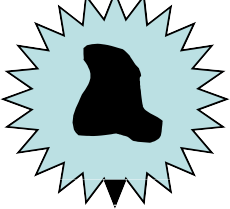 Outgoing Beam
Incident Beam
Area =A
Area = a
-
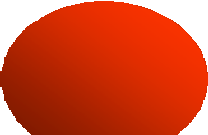 =
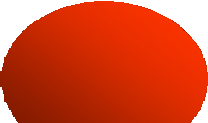 Pout = Io(A-a)  area = A - a
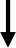 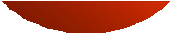 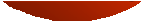  Pabs

a
I
o
7
Absorption
Assumptions
Cross section is independent of relative orientation of the impinging  light and absorber	uniform distribution of Na (molecules/cm3) identical  absorbing particles
Absorption Coefficient, ma [1/m]
Ma	 Na   a
Absorption cross-sectional area per unit volume of medium
Absorption mean free path, la [m]
l		1
a

a
Represents the average distance a photon travels before being  absorbed
8
Absorption
Transmission and Absorbance (macroscopic view)
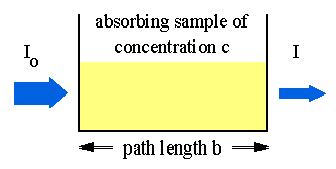 Transmission
T 	I
Io
Absorbance (attenuation, or optical density)
A  log(T )  log  Io  
 I	
	
9
Absorption
Lambert – Beer Law:
The linear relationship between absorbance and  concentration of an absorbing species.
Relates μα, transmission, and absorbance
I  I		e a b  o

a   Na   a
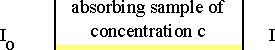 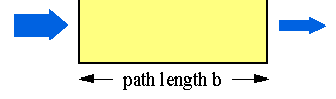  Pabs

a
= absorption cross-sectional area [cm2]
IO = The intensity entering the sample at z = 0 [w/cm2]
I
O
I = The intensity of light leaving the sample [w/cm2]  b = pathlength traveled in the sample [cm]
10
Absorption
Absorbers in Tissue
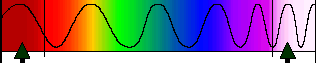 VISIBLE
UV
NIR
NIR
UV-VIS
Hemoglobin
Lipids
Water
DNA
Hemoglobin
Lipids
Structural protein
*
Electron carriers*
Amino acids*
* Absorbers that fluoresce when excited in the UV-VIS
11
Absorption
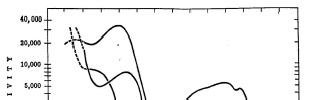 UV Absorption
Protein, amino acid, fatty acid  and DNA absorption dominate  UV absorption
Protein
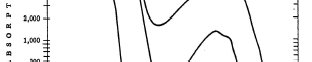 Dominant ‘non-water’  constituent of all soft tissue, ~  30%
Absorption properties
Amino Acid
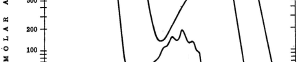 determined by peptide bonds  and amino acid residues
Peptide excitation about λ =
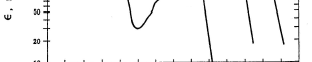 190 nm
Amino acids absorption at λ =  210 - 220 nm and 260 – 280 nm
Peptide
DNA
Absorbs radiation for λ ≤ 320 nm
Large water absorption λ< 180  nm
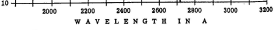 12
Absorption
Infrared Absorption
Protein IR absorption peaks at  6.1, 6.45, and 8.3 μm due to  amide excitation
Absorption depth ≤ 10 μm in λ
= 6-7 μm region
Water absorption peak at  0.96, 1.44, 1.95, 2.94 and
μm
Absorption depth
~ 500 mm at λ = 800 nm
<1 μm at λ=2.94 μm
≤ 20 μm throughout λ ≥ 6 μm
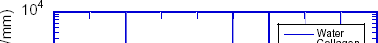 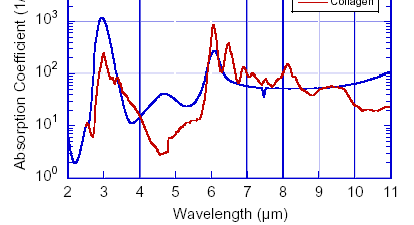 13
Absorption
Main Absorbers at visible and NIR
106
Extinction Coeff (1/cm M)
Hemoglobin
Lipid
Hemoglobin
105
104
Hb
103
HbO
2
400	500	600	700	800	900	1000
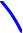 102
Each hemoglobin has 4 heme  (Fe2+) sites to bind O2
WAVELENGTH (NM)
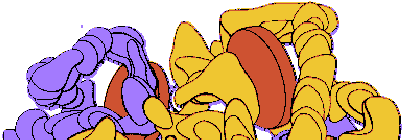 Responsible for oxygen transport
•HbO2 and Hb
oxygen saturation is an indicator  of oxygen delivery and utilization  as well as metabolic activity
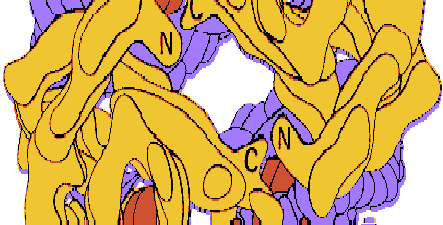 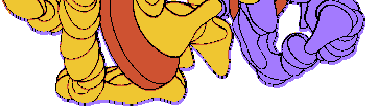 14
Absorption
Hemoglobin
Responsible for oxygen transport
HbO2 and Hb
oxygen saturation is an indicator of  oxygen delivery and	utilization as well
106
Extinction Coeff (1/cm M)
105
104
as metabolic activity
Deoxyhemoglobin has lower
absorption than oxyhemoglobin in  the blue and green
Bright red arterial blood
Bluish venous blood
Absorption peaks for HbO2
418, 542, 577, and 925 nm
Absorption peaks for Hb
Hb
103
HbO
2
400	500	600	700	800	900	1000
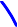 102
WAVELENGTH (NM)
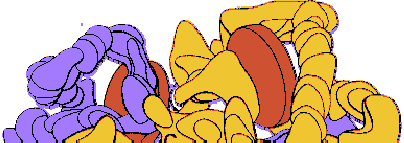 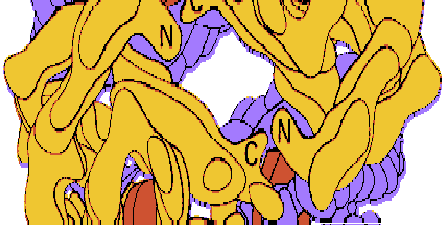 550, 758, 910 nm
Isosbestic points
547, 569, 586, and 798 nm
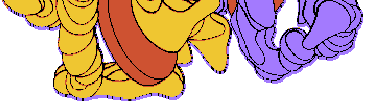 15
Absorption
Lipid (Fat)
Important energy store in the  body
3.0
0.06
Water
0.05
2.5
HEMOGLOBIN (1/mm mM)
WATER & FAT (1/ mm mM)
Site-specific measurements of  body composition
Monitoring of physiological
0.04
2.0
HB
0.03
1.5
0.02
changes in female breast tissue
Tissue layer model
1.0
Lipid
0.01
HbO
0.5
2
0.00
0.0
600
700	800
900
1000
WAVELENGTH (nm)
16
Scattering
Change of direction of propagation and/or energy of
light by a molecular species
Diagnostic applications: Scattering depends on the  size, morphology, and structure of the components  in tissues (e.g. lipid membrane, collagen fibers,  nuclei).
Variations in these components due to disease would  affect scattering properties, thus providing a means for
diagnostic purpose
Therapeutic applications: Scattering signals can be
used to determine optimal light dosimetry and  provide useful feedback during therapy
17
Scattering
Purely absorbing
With Scattering
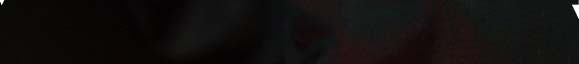 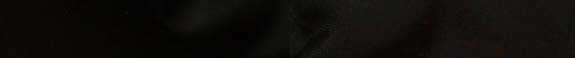 Photon pathlength = L
Photon pathlength >> L
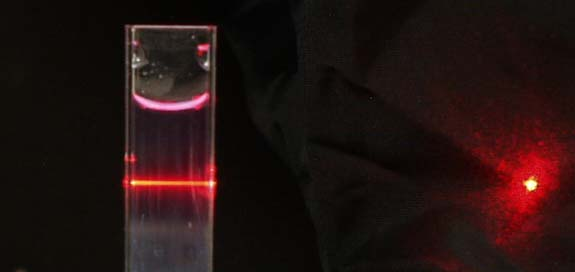 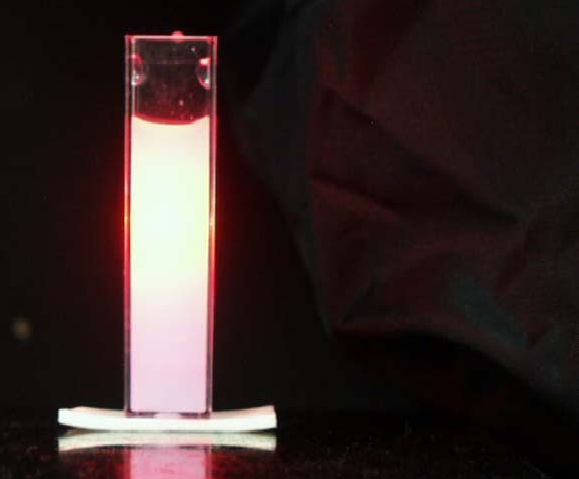 L
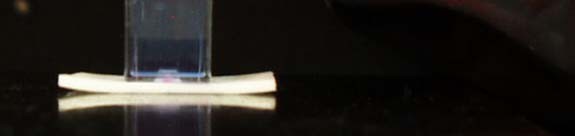 Lambert- Beer Law does not apply here!!!  Need to calculate true pathlength of light
18
Scattering
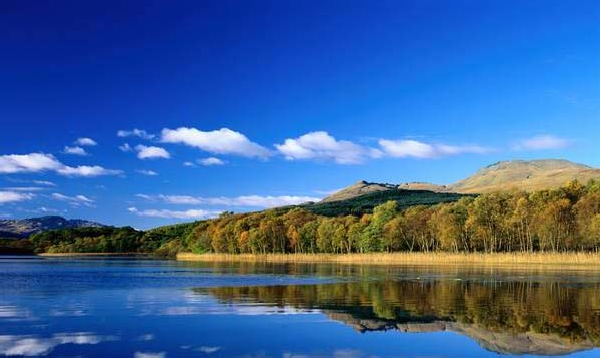 Why is the sky blue, clouds  white, and sunsets red?
Blue skies are produced due to  scattering at shorter wavelengths
Visible light (violet & blue) are  selectively scattered by O2 and N2 –  much smaller than wavelengths of the  light
violet and blue light has been  scattered over and over again
When light encounters larger  particles (cloud, fog), Mie scattering  occurs
Mie scattering is not wavelength  dependent – appears white
Cigarette smoke, too
At sunset
The light must travel over a longer  path in the atmosphere
Blue/green is scattered away and only  red/orange (scattered less) reaches  your eyes
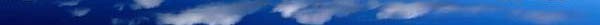 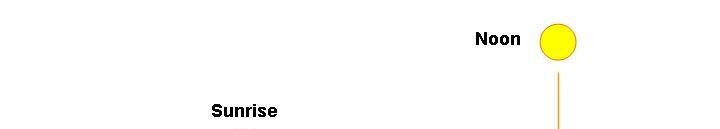 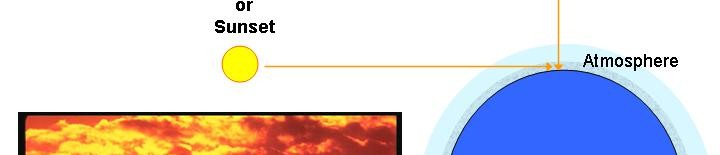 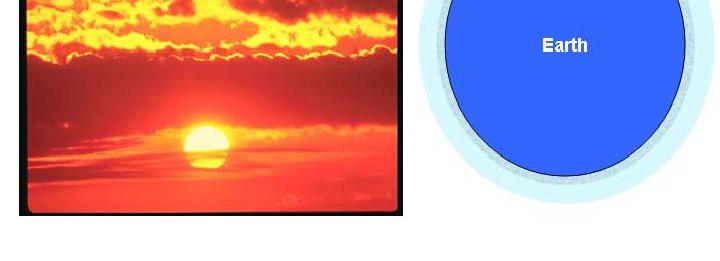 19
Scattering
Mechanism for Light Scattering
Light scattering arises from the presence of  heterogeneities within a bulk medium
Physical inclusions
Fluctuations in dielectric constant from random  thermal motion
Heterogeneity/fluctuations  non-uniform  temporal/spatial distribution of refractive index  in the medium
Passage of an incident EM wave sets electric  charges into oscillatory motion and can excite  vibrational modes
Scattered light is re-radiated by acceleration of  these charges and/or relaxation of vibrational  transition
20
Scattering
Elastic scattering: no energy change
Frequency of the scattered wave = frequency of incident  wave
Probes static structure of material
Rayleigh and Mie scattering
Inelastic scattering: energy change
Frequency of the scattered wave ≠ frequency of incident  wave
Internal energy levels of atoms and molecules are excited
Probes vibrational bonds of the molecule
Raman scattering (stokes↓ and anti-stokes ↑)
21
Scattering
Elastic Scattering
The light scattered by a system
has interacted with the  inhomogeneities of the system
Photons are mostly scattered
by the structure whose size  matches the wavelength
Principal parameters that  affect scattering
Wavelength, λ
Relative refractive index
Particle radius
Shape and orientation
Two types of scattering:  Rayleigh and Mie
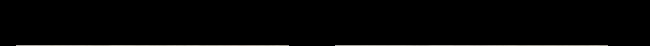 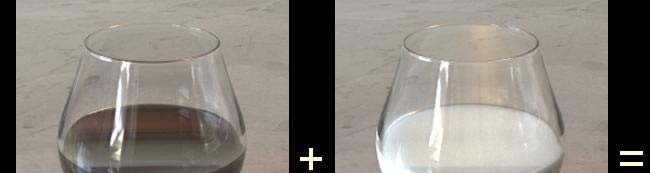 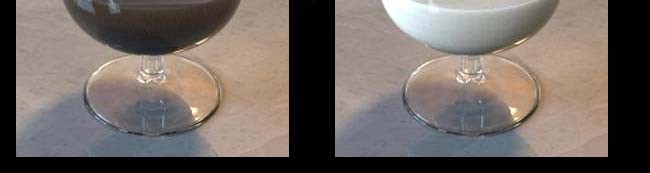 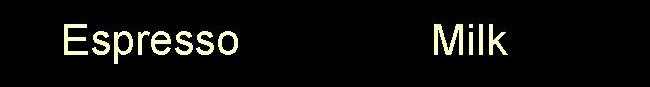 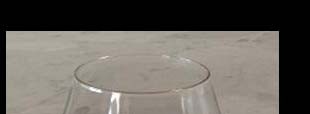 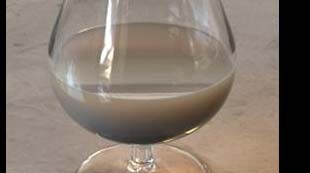 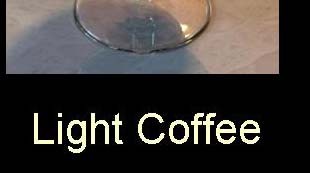 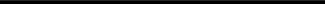 22
Scattering
Rayleigh Scattering
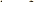 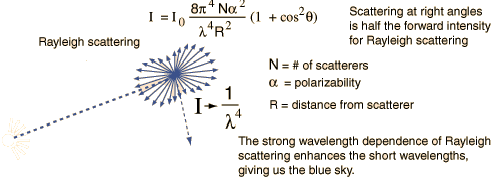 Light  Source
Detector
Scattering from very small particles  ≤ λ/10
Rayleigh scattering is inversely related to fourth power of the  wavelength of the incident light
λ is the wavelength of the incident light  I is the intensity of the scattered light
I 	1
4
23
Scattering
Mie Scattering
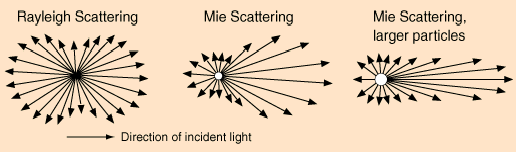 For scattering of particles comparable or larger than the  wavelength, Mie scattering predominates
Because of the relative particle size, Mie scattering is not  strongly wavelength dependent
Forward directional scattering
24
Scattering
Pout = Io(A-s)
Pin =IoA
Pscatt = Ios
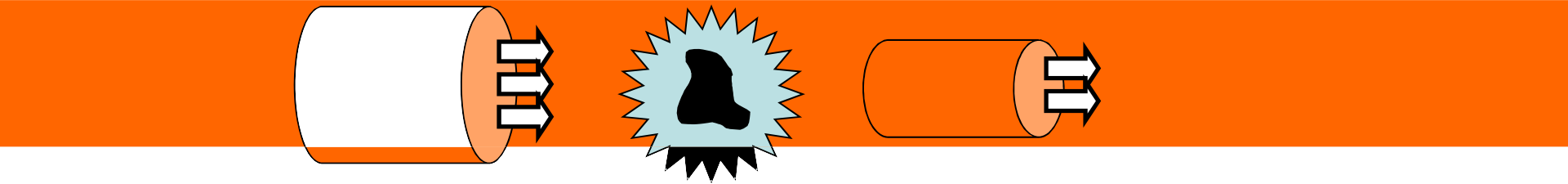 Outgoing Beam
Incident Beam
Scattering Cross Section, σscatt [m2]
‘area’ of an index-matched, perfectly absorbing disc necessary to produce
The measured reduction of light
σscatt = Qs*As
Qs: Scattering efficiency (calculated by Mie theory); defined as the ratio of the  scattering section to the projected area of the particle on the detector
As: Area of Scatterer [m2]
25
Scattering
Scattering Coefficient, μs [1/m]
μs =Nsσs ,
Ns = the number density of scatterers
σs = scattering efficiency
Cross-sectional area for scattering per unit volume of medium
Scattering Mean Free Path, ls
Average distance a photon travels between scattering events
l		1
s

s
26
Scattering
Anisotropy, g
Imagine that a photon is  scattered by a particle so  that its trajectory is  deflected by an angle, θ
d
scattered S’
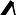 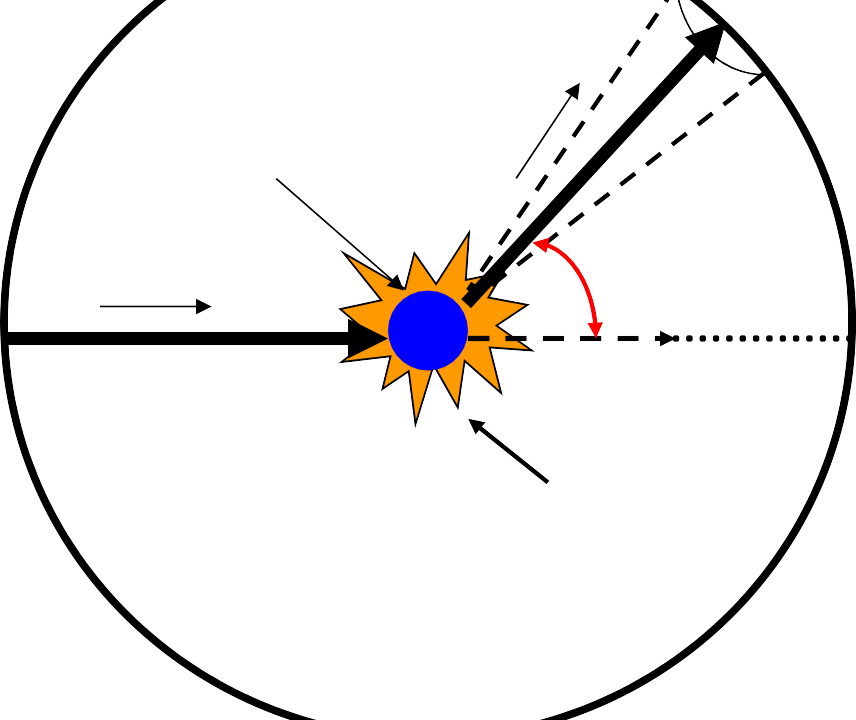 photon
hv
Scatterer
Scattering  Angle ()
cos ()
Then, component of a new  trajectory aligned forward  direction is cos(θ)
Anisotropy is a measure of  forward direction retained  after a single scattering  event, < cos(θ)>
hv
Photon  trajectory
Incidenet  Photon
S
Scattering  event
 1totally backward scattering
g   0

isotropic scattering
totally forward scattering
Biological Tissues:  0.65 < g <0.95
 1

27
Scattering
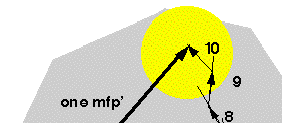 Reduced Scattering  Coefficient, μs’ [1/m]
μs’ incorporates the
scattering coefficient, μs
and the anisotropy factor, g
s '  (1  g)s
μs’ can be regarded as an
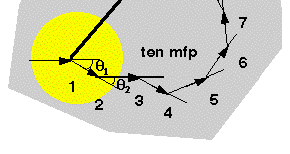 effective isotropic  scattering coefficient that  represent the cumulative
 26o
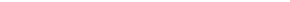 g 	cos	 0.90
s '  (1 g)s  0.10s
effect of several forward-  scattering events
Special significant with
mpf   1/ s
mpf '  1/	s  '  10mpf   10 / s
respect to photon diffusion  theory
28
Scattering
Scattering in Tissue
Tissue is composed of a ‘mixture’  of Rayleigh and Mie scattering
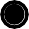 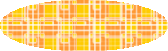 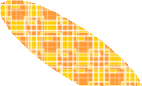 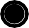 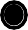 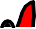 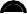 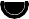 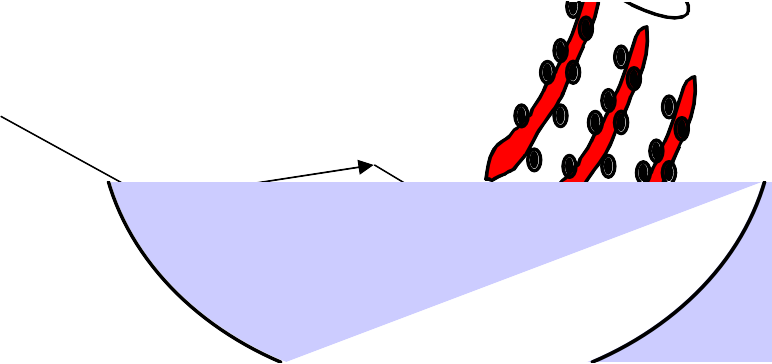 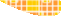 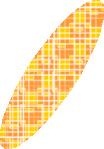 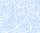 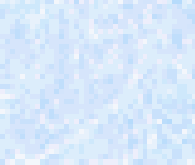 cells
10 m
nuclei
mitochondria
1 m
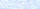 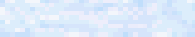 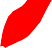 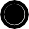 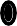 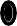 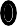 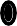 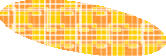 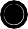 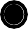 lysosomes, vesicles
Mie Scattering
striations in collagen fibrils  macromolecular aggreagates
0.1 m
Rayleigh Scattering
membranes
0.01 m
29
Scattering
Scattering in Tissue
Refractive index mismatch
between lipid and
surrounding aqueous  medium
Soft tissues are dominated by  lipid contents
Celluar membranes, membrane
folds, and membraneous  structure
Mitochondria, ~ 1m
Intracelluar organelle
composed of many folded  membrane, cristae
Collegan fibers, 2 ~ 3m
Collegan fibrils, 0.3 m
Periodic fluctuation in collegan
ultrastructure source of
Rayleigh scattering in UV and  Visible range
Cells
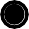 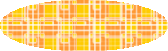 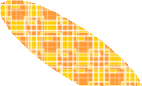 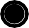 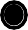 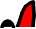 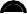 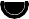 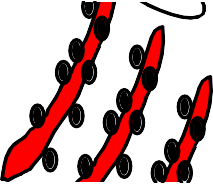 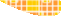 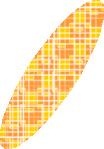 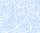 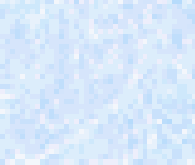 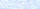 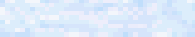 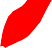 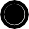 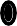 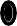 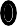 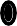 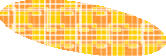 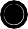 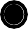 30
Light Transport in Tissue
Modeling of light transport in  tissues are often governed by  the relative magnitudes of  optical absorption and  scattering
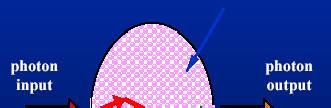 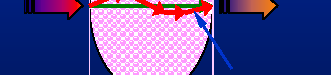 μa >> μs’ : Lambert-Beer Law  (λ ≤300nm;λ≥2000nm)
μs’ >> μa : Diffusion  Approximation (600nm ~  1000nm)
μs’ ~ μa : Equation of Radiative  Transfer, Monte Carlo (300nm
~ 600 nm; 1000nm ~ 2000nm)
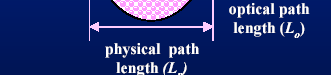 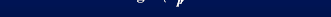 Physical Pathlength:	Lp
Optical Pathlength:	Lo
Use Monte Carlo, Transport  Theory, or Diffusion Theory
Biological Tissue  Lo/Lp = 4 or ↑
31
Light Transport in Tissue
Modeling Photon Propagation
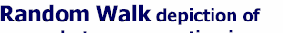 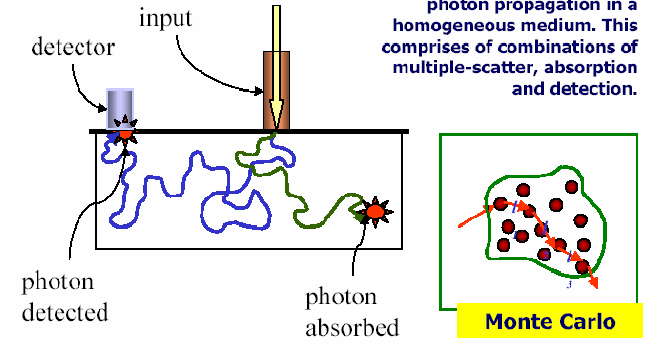 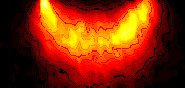 a, s, g, phase function S  “Stochastic” Description
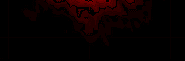 32